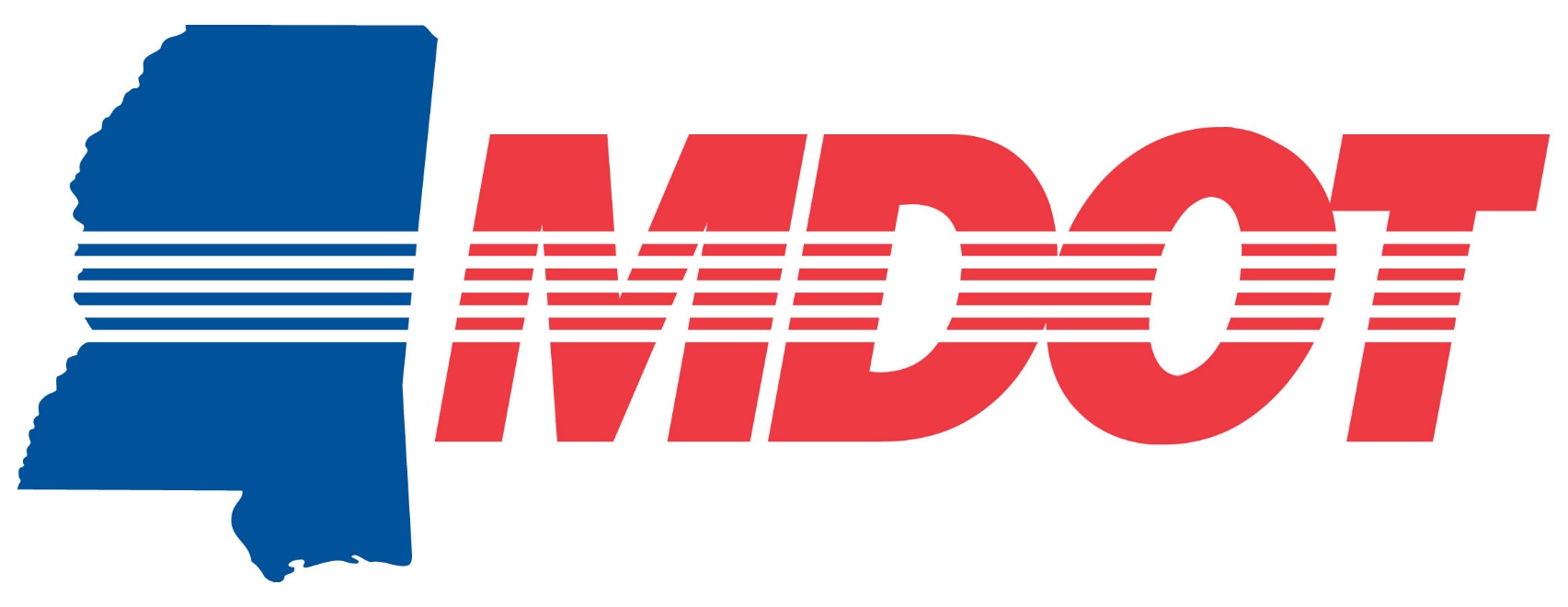 TRACTOR RENTAL CONTRACT
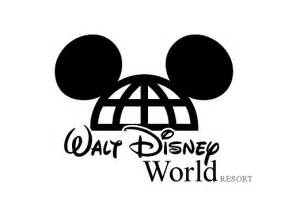 Disney World -- 2010
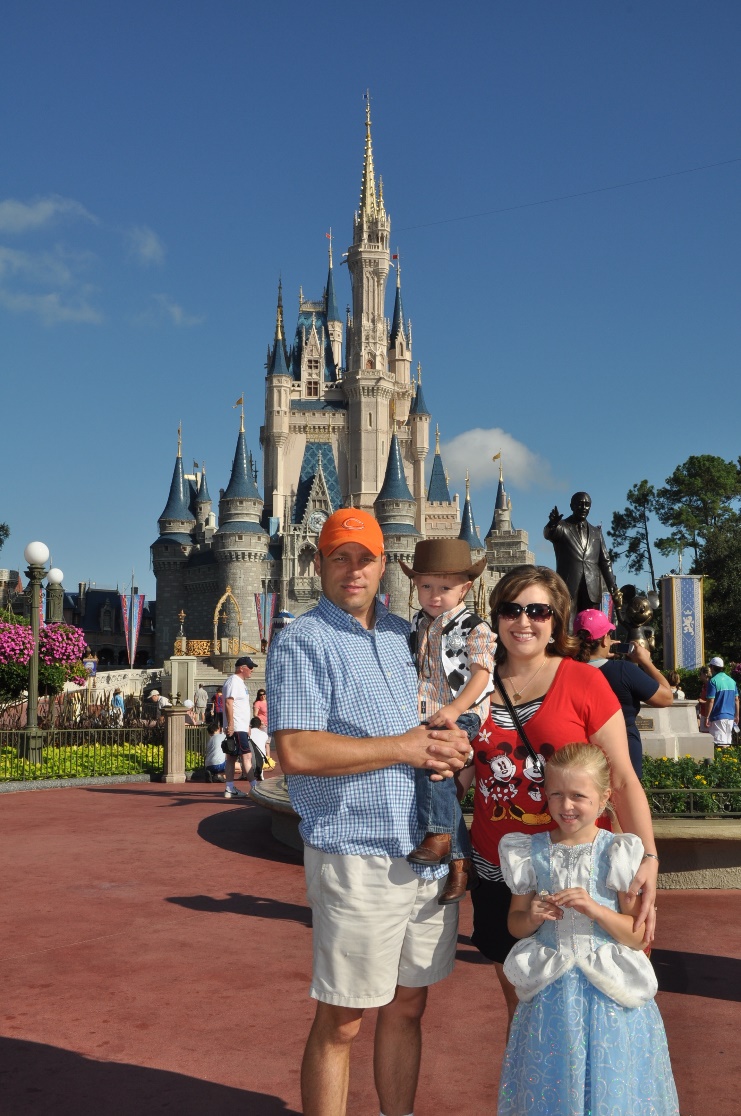 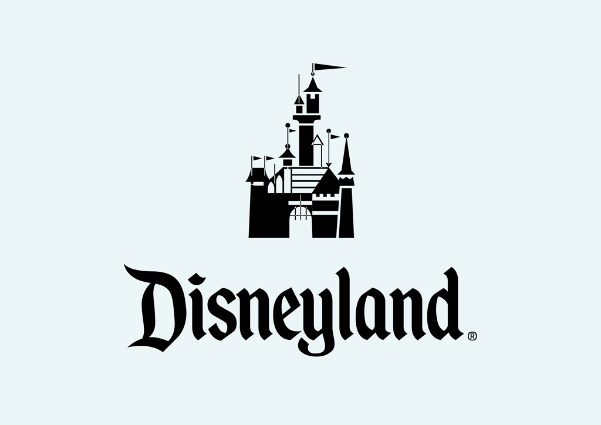 Disneyland -- 2012
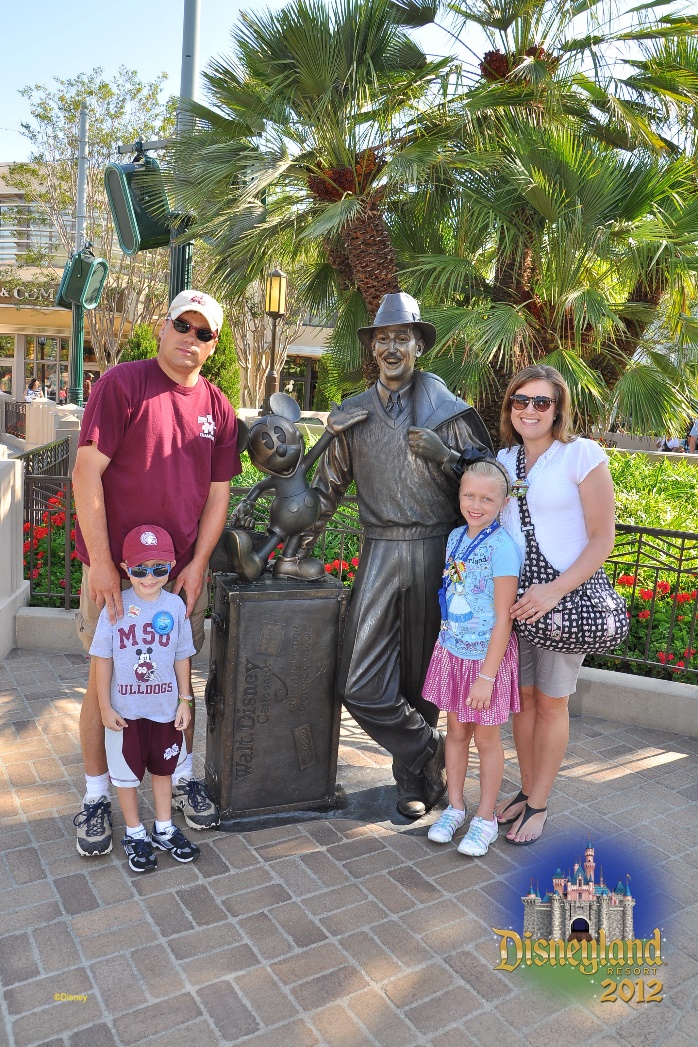 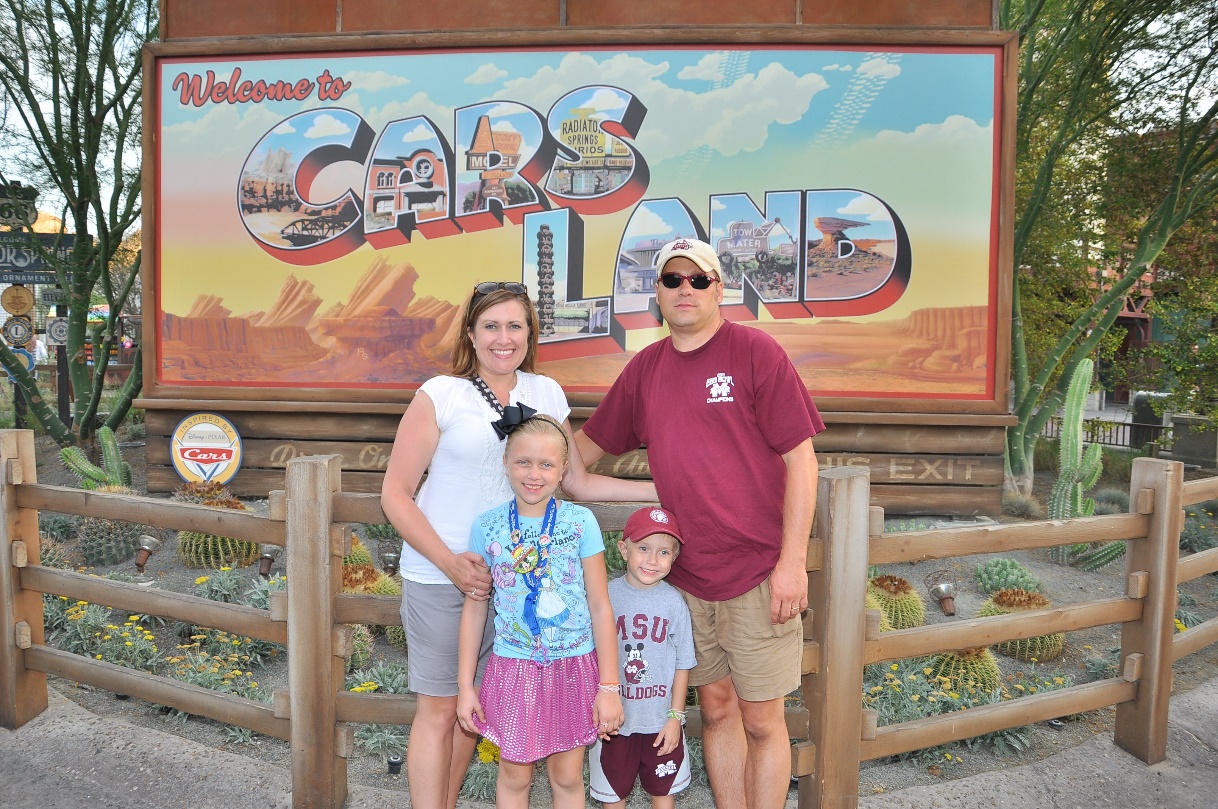 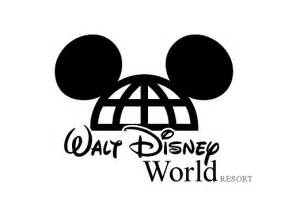 Disney World -- 2014
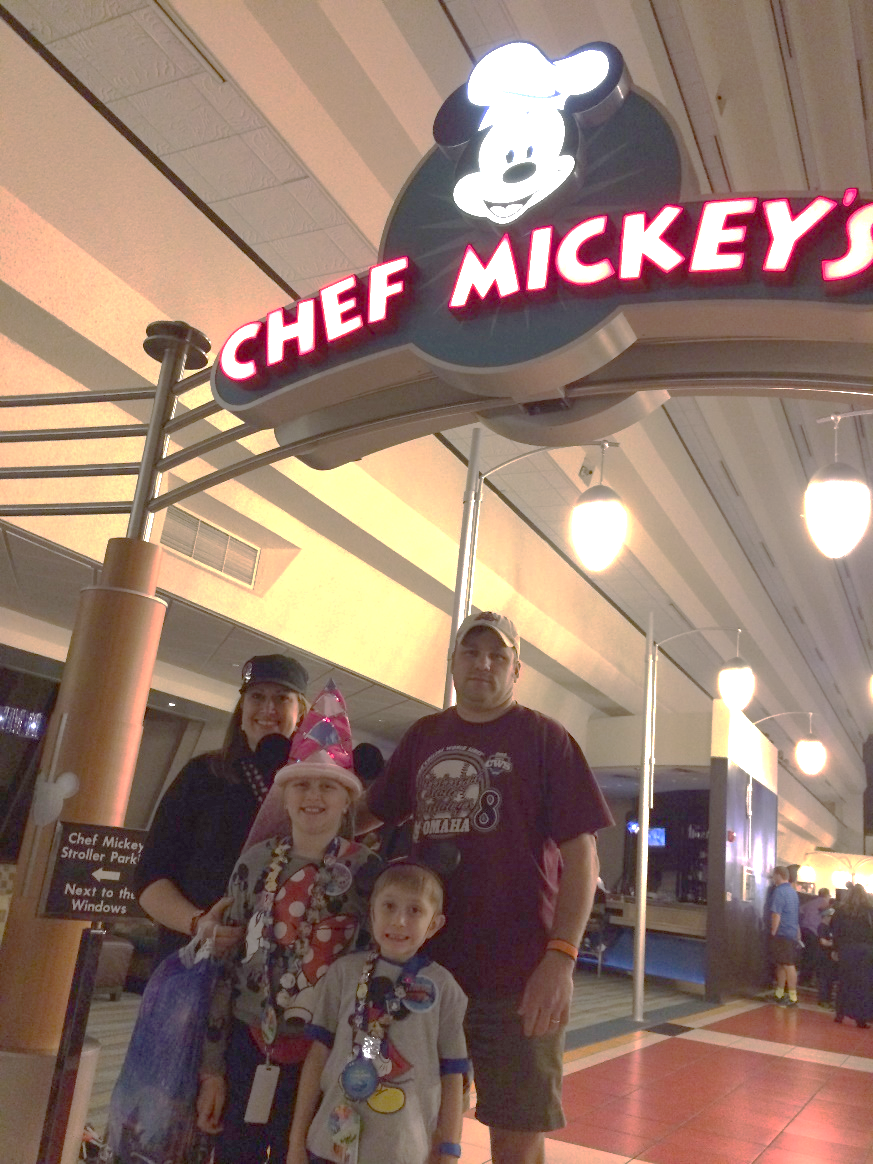 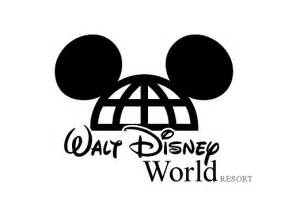 Disney World -- 2016
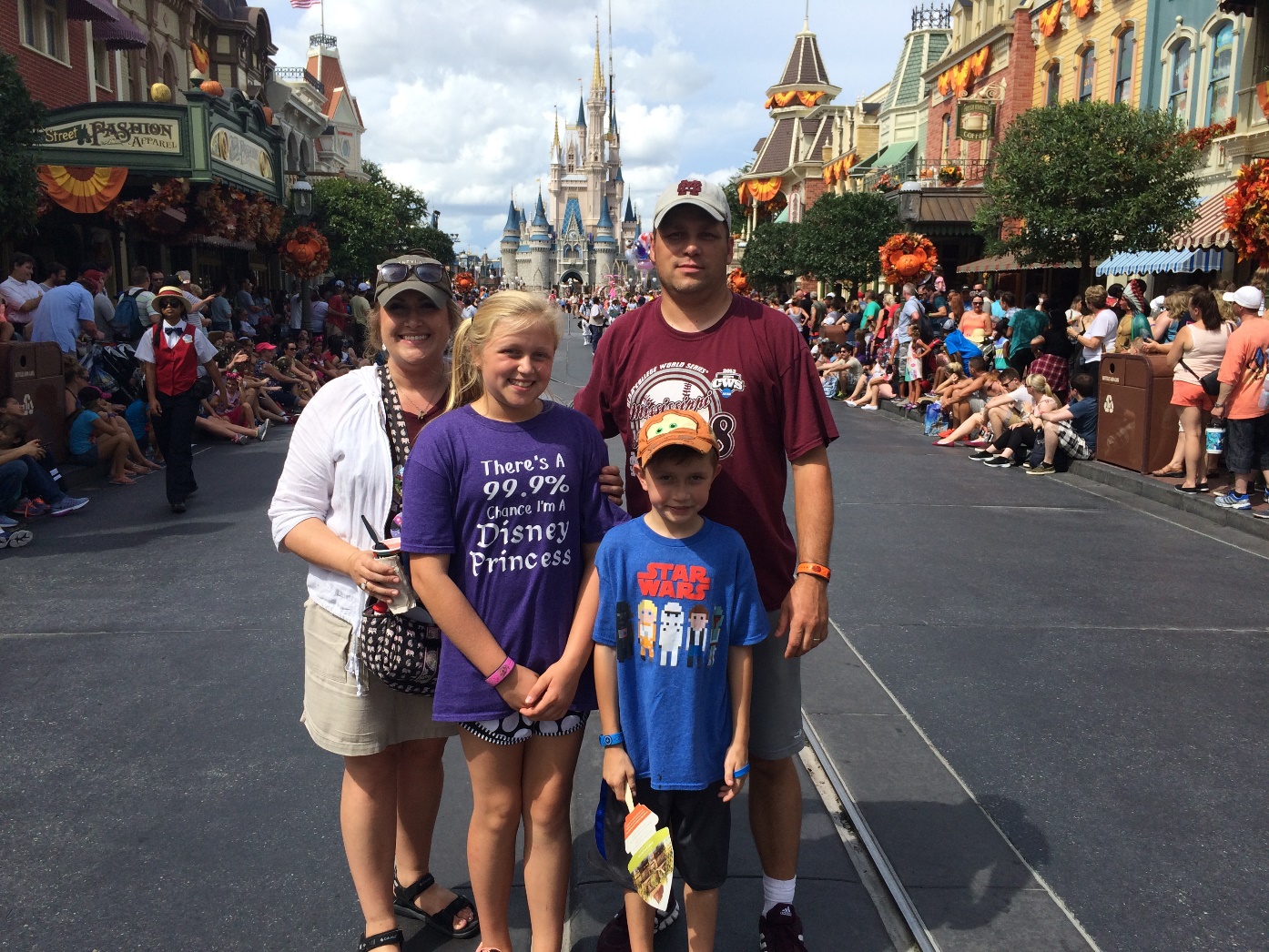 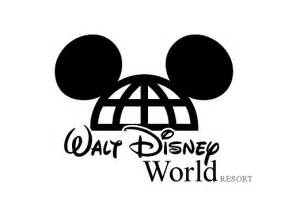 Disney World -- 2017
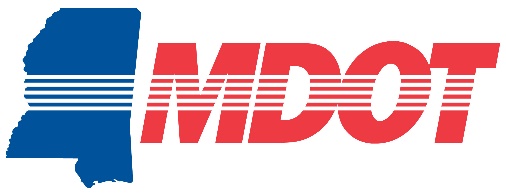 General Contract Requirements
Contractor shall provide twenty-five (25) tractors

Tractors shall be new and current model

Contract Period – Date of award until November 30, 2016
Four (4) one-year extension periods at the option of MDOT and written acceptance by the contractor until November 30, 2020
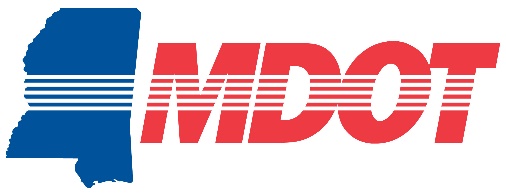 Escalation Clause
Consumer Price Index (CPI):  Contract prices for equipment and/or service will remain firm through November 30, 2016
If necessary, contractors must request price adjustments, in writing, 30 days prior to the extension date.  
Price adjustments will be made in accordance with the percentage change in the U.S. Department of Labor CPI for Jackson, MS area.
The rate will be determined by the percentage difference between the six month average CPI for the base year (January through June 2015) and each six month average thereafter.
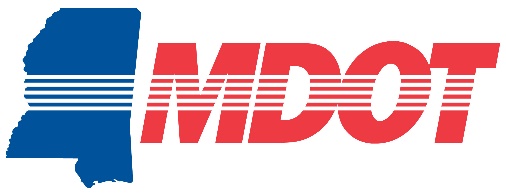 Rental Period
8 month rental period beginning April 15th and ending December 15th of each year.

Units will be delivered by the vendor to the department on or before April 15th, but not before April 1st of each year.
If not delivered by April 15th, a penalty of $100 for every day the tractors is past due will be charged to the vendor

Units will be picked up by the vendor on or after December 15th , and before December 31st of each year.
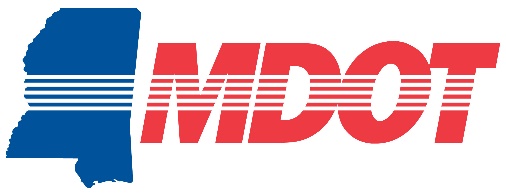 Equipment Usage
All units delivered must be completely covered by the manufacturer’s warranty for the entire length of the rental period, including parts, labor, and transportation.
Equipment must be new current models with less than two hundred (200) hours when the department receives the unit.
The department guarantees a use of 350 hours with a maximum use not to exceed 400 hours for an eight-month period.  Usage beyond this amount will be paid at 1.5 times the 8 month hourly rate at the end of the rent period.
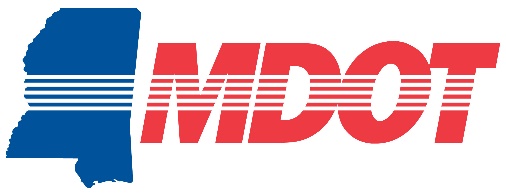 Equipment Damage
MDOT will be responsible for abuse or damage to the unit beyond normal expected wear for highway mowing operations. 
Repairs for abuse or damage shall be made by MDOT or its designee or the vendor and will be mutually agreed upon by MDOT and the vendor. 
MDOT will be responsible for this expense, but will be the determining factor whether or not the damage exceeds normal wear and tear. 
The vendor will be responsible for any tire failure due to mechanical or manufacturer defect. The department shall replace any inoperable tire with the same make and model tire originally supplied with the tractor. All tires must be brands, models and sizes readily available from multiple dealers in the domestic market. The vendor may install used tires on tractor rims but must have at least 2/3 tread remaining on tires. No fluid filled tires will be accepted.  MDOT will pay and perform all tire repairs during the rental period according to professional standards.  Upon return, if the tires will hold air without a boot, MDOT will not pay for the replacement of the tire.
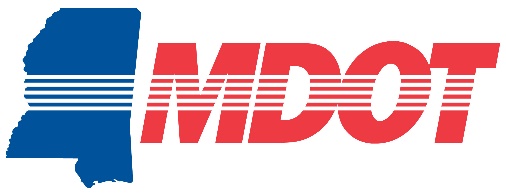 Tractor Maintenance Service and Repair
All routine service will be performed on site within seven (7) business days of the department’s call.  If the time frame cannot be met, arrangements must be made by the vendor to accommodate the department’s need.  
The vendor shall furnish all necessary replacement parts and repair. The vendor is responsible for all warranty repairs at no cost to the department.
If equipment is not repairable on site, vendor shall make an attempt to transport equipment that day, no later than 48 hours from time of department’s call.
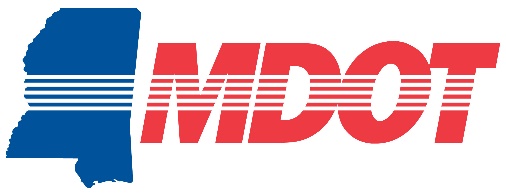 Tractor Maintenance Downtime
If the unit is unavailable for use at any time due to OEM equipment failure, the vendor must substitute a loaned unit of mutually agreed upon type within four (4) business days of notification from the department that the tractor is inoperable.  
If the unit or substitute is unavailable for more than ten (10) business days during the rent period, a penalty of $100 per calendar day will be charged to the vendor.
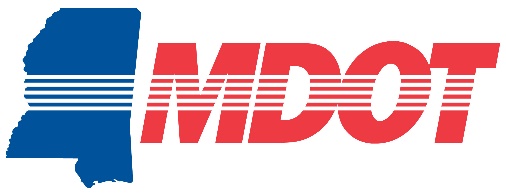 Tractor Specifications
Engine:  Minimum – 105 Engine HP
	           Maximum – 150 Engine HP

Transmission:  Either hydrostat, CVT, or min. 8 synchronized forward gears with wet clutches and power reverse.  A hydraulic shuttle shift for going from forward to reverse without clutching.  

PTO:  Independent 540/1000 RPM
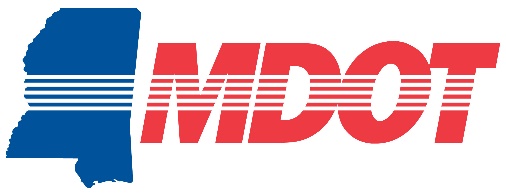 Tractor Specifications
Seat:   Super deluxe heavy duty industrial with foam padded upholstered seat cushion and backrest.  Complete vertical and horizontal adjustment with coil spring or equal type shock absorber suspension and tension adjustment.  Can be either Mechanical or Air.

Brakes:  Wet disk brakes with foot pedals operated individually or latched together and operated simultaneously.

Three Point Hitch:  Category II hitch (minimum) with adjustable stabilizers.
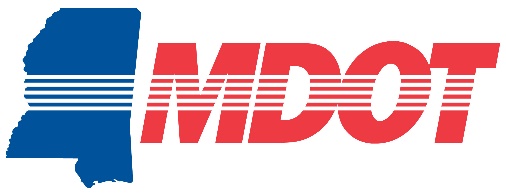 Tractor Specifications
Cab Rollover Protective Structure and Seat belt:  ROPS certified cab tractor to include; AC/Heat, front and rear windshield wipers with fluid applicator, seatbelt mounted and securely anchored to provide operator protection. Unit to have slow moving plaque mounted on rear.

Steering:  Power Assist

Front Axle: Four (4) Wheel Assist shall be standard for all tractors.
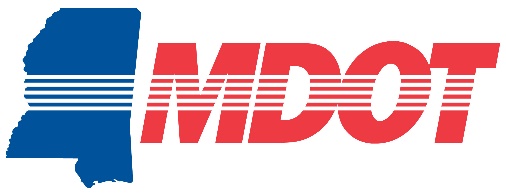 Tractor Specifications
Rear Tires and Wheels:  The rear wheels and tires are to be set as wide as possible to provide better stability.

Hydraulics:  The unit shall have live hydraulics with three (3) double acting auxiliary valves, (2) with float positions and detents.

Lights:  Unit shall have an SAE Class 1 amber LED beacon installed on ROPS or Cab. Beacon must be visible at 360 degrees.
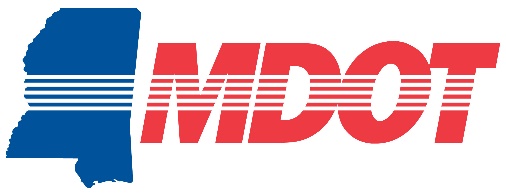 Tractor Specifications
Front Weights:  Standard front weight bracket must be installed on the front of the tractor.

Color:  Manufacturers' standard color.
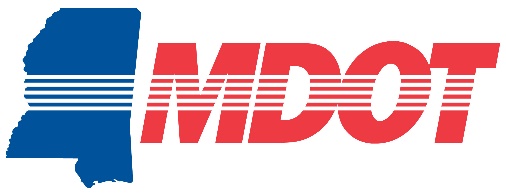 Training
The vendor/manufacturer shall provide a minimum of one (1) day of in service training at a location selected by MDOT. The training shall be provided by factory personnel. The training shall be setup as a morning and afternoon class. The classes shall be hands on maintenance and operational training on the units being covered by the contract.
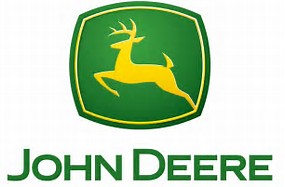 John Deere 6105E
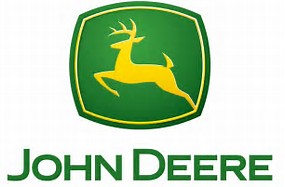 John Deere 6110M
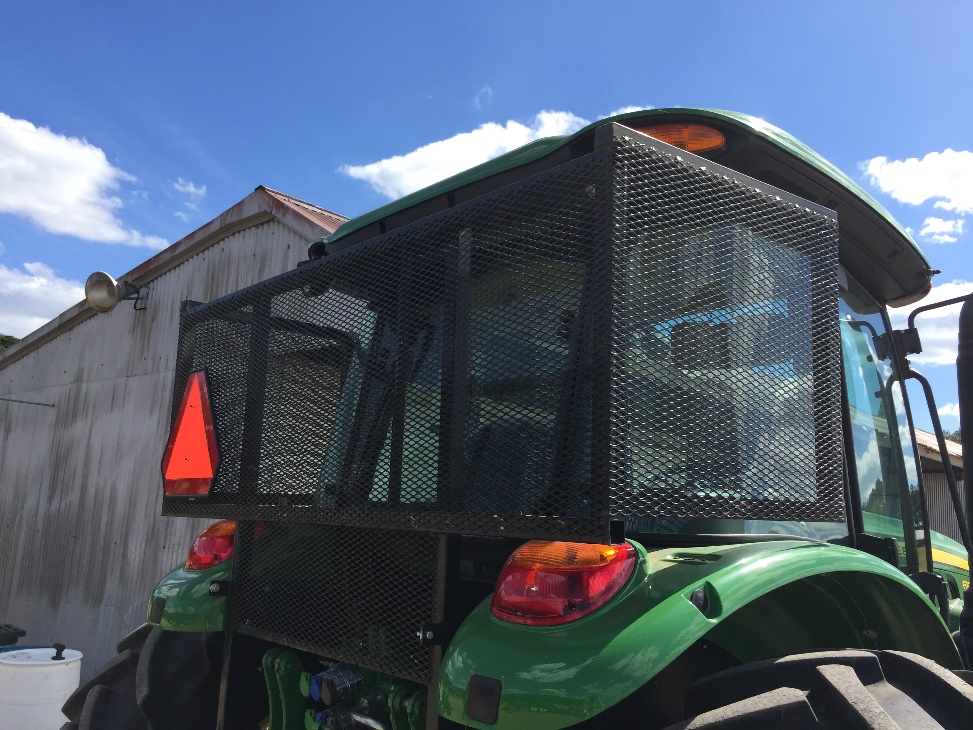 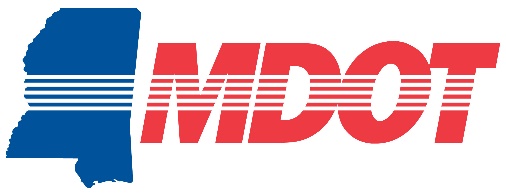 Modifications
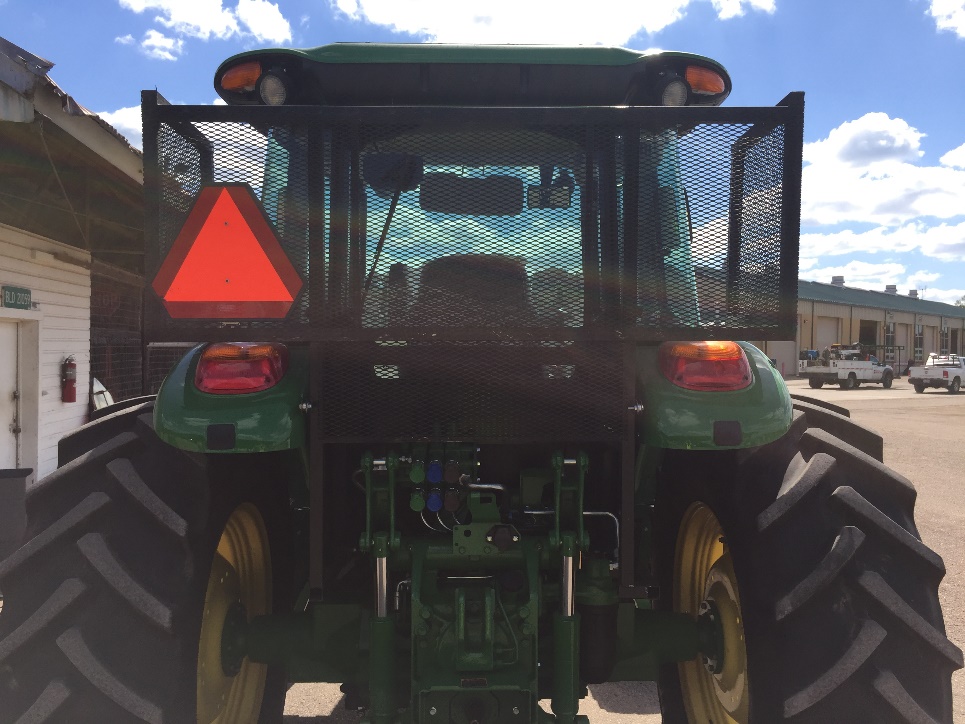 Rental Cost for 2016
$18.10 per hour per unit (minimum 350 hours of use for 8 months)

$18.10 x 350 hours = $6,335.00
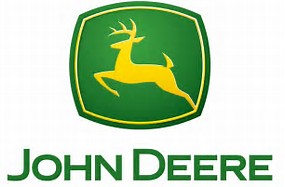 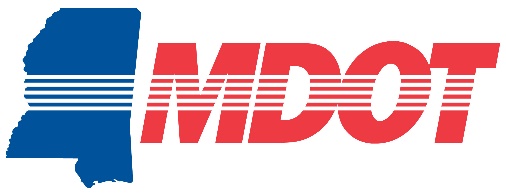 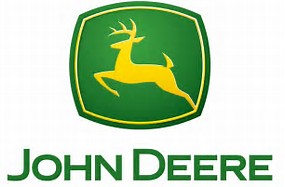 New Tractor Cost
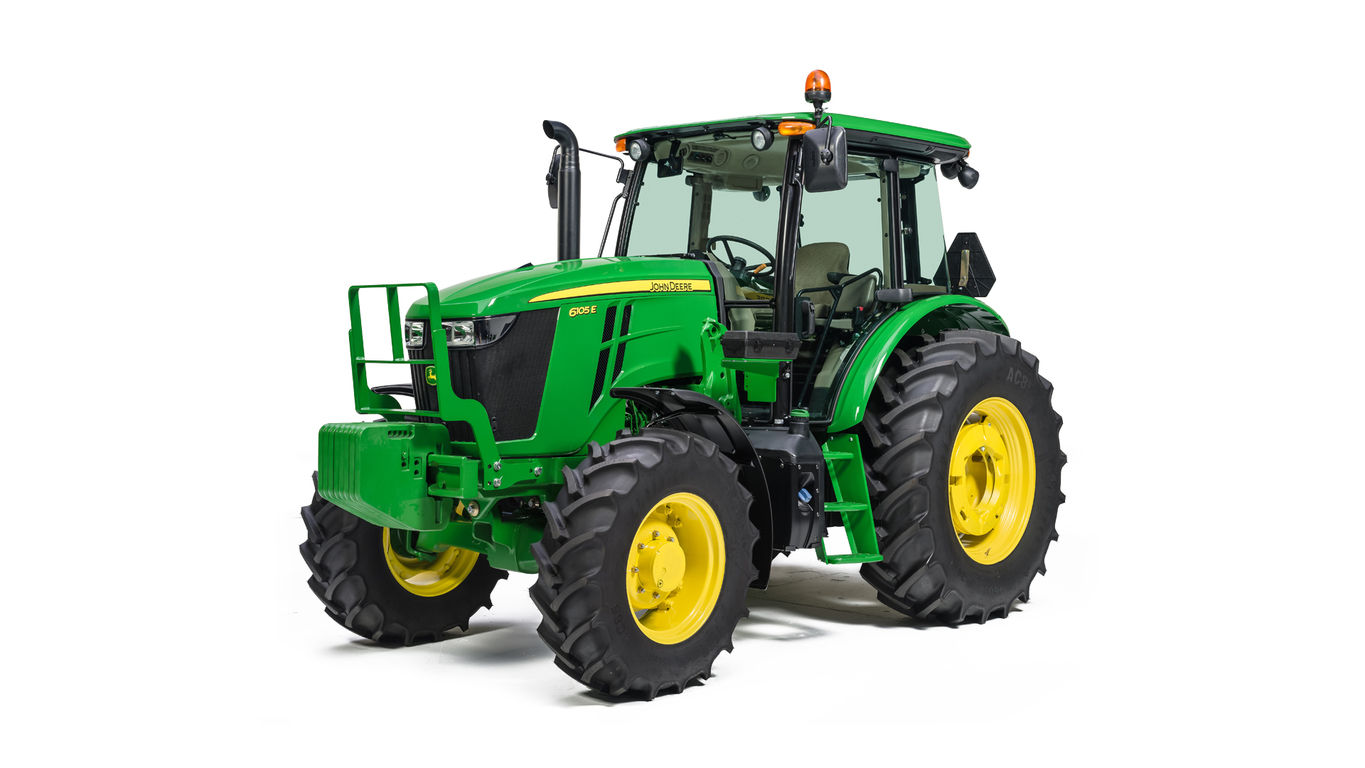 John Deere 6105 E  





$56,263.50 in April 2016
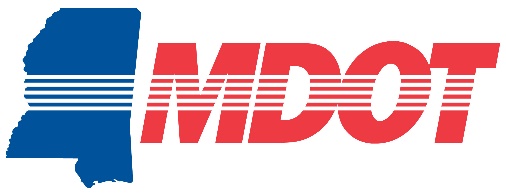 Initial Cost Difference
$18.10 x 350 hours = $6,335.00 per tractor for 2016

$56,253.50 / $6,335.00 = approximately 9 years

Our average life expectancy for tractors is around 10 – 12 years
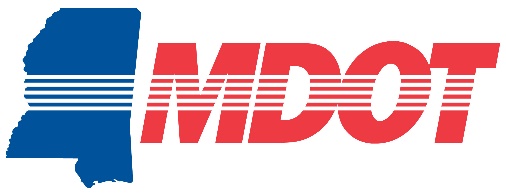 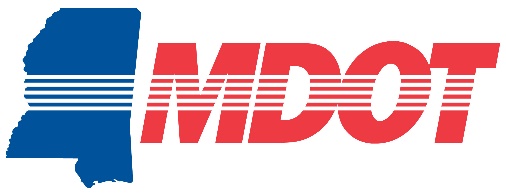 Warranty Work Cost
This is for 7 different tractors

$5,923.56 / 7 = $846.22 per tractor
Warranty
Warranty on our new tractors is usually 1 year, so that would leave roughly 8 years out of warranty

$846.22 x 8 years = $6,769.76 per tractor
Routine Maintenance
100 hour service @ $555.00
 Change Transmission / Hydraulic Oil Filter
 Change Engine Oil and Filter
Change Axle and Wheel Hub Oil
250 hour service @ $110.00
Inspect engine air intake filters
Check oil level in axle and wheel hubs
Inspect alternator/fan belt
Lubricate 3-hitch
Inspect and clean fuel tank vent
Drain water from fuel tank
Check neutral start system
Check and adjust brake pedal free travel
Inspect ROPS/Cab mounting hardware
Clean Cab Air Filters
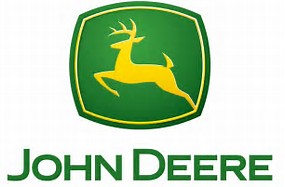 Routine Maintenance
$555.00 + $110.00 = $665.00 per tractor per year

$665.00 x 9 years = $5,985.00
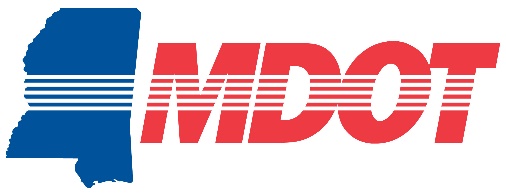 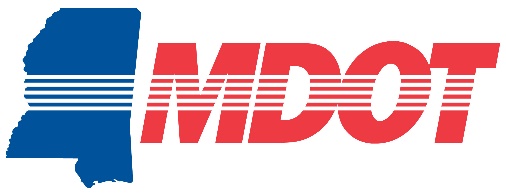 In The End
We’re getting new tractors every year, instead of every 10 – 12 years

	1. Cuts down on the maintenance, and service costs

	2.  Cuts down the down time for maintenance, and service
 		◦  New tractors every year
		◦  Dealer has to provide replacement within 4 days
	
	3.  Employees’ Moral
		 ◦  Who wouldn’t want to be on the newest & greatest rather 		     			     than the old & wore out?
QUESTIONS?